Презентація курсу«МІЖНАРОДНІ СТРАТЕГІЇ ЕКОНОМІЧНОГО РОЗВИТКУ»
Міжнародні стратегії економічного розвитку
 підготовки магістра 
денної та заочної форм здобуття освіти
 
освітньо-професійна програма «Економіка та управління ринком землі»
спеціальності  051 «Економіка»
галузі знань 05 «Соціальні та поведінкові науки»
 
викладач: Селіщева Анна Василівна, д.е.н., професор, професор кафедри міжнародної економіки, природних ресурсів та економіки міжнародного туризму
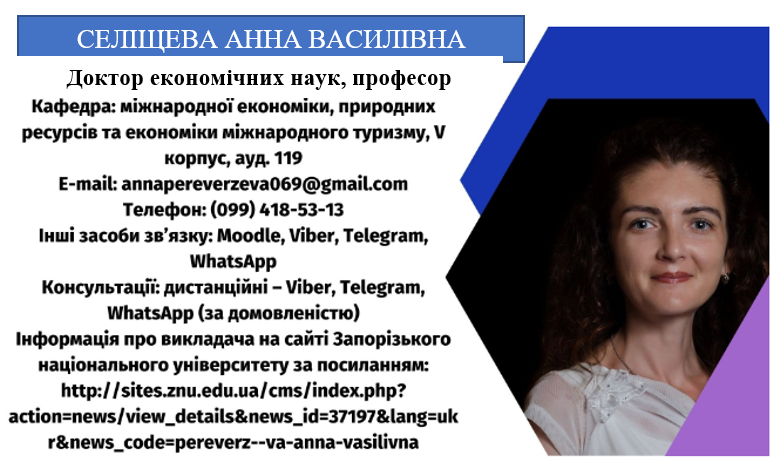 Метою вивчення навчальної дисципліни є засвоєння знань про проблеми та методи розробки і реалізації міжнародних макростратегій економічного розвитку, вироблення навичок їх практичного застосування. Об'єктом вивчення міжнародних стратегій економічного розвитку є середовища формування сучасних стратегій розвитку та його ключових компонентів, а також сутності, умов, проблем і перспектив глобалізації економіки, її впливу на національні стратегії, економічні аспекти розвитку окремих цивілізацій та міжцивілізаційної взаємодії.
Компетентності та результати навчання
Змістові модулі
Рекомендована література
Міжнародні стратегії економічного розвитку : навч. посібник / О.В. Бервено, А.О. Москвіна; за заг. ред. О. В. Бервено; Харк. нац. ун-т міськ. госп-ва ім. О. М. Бекетова. Харків : ХНУМГ, 2021. 262 с.
Грінько І. М. Глобальна економіка : підручник. Київ : КПІ ім. Ігоря Сікорського, 2020. 111 с.
Рогач О.І. Багатонаціональні підприємства та глобальна економіка. Київ : Центр учбової літератури, 2020. 368 с.
Bob de Wit. Strategy: An International Perspective. UK : Cengage Learning EMEA, 2020. 848 p.
Peng M. W. Global Strategy. UK : Cengage Learning, 2021, 562 p.
Конкурентні стратегії безпеки розвитку України у глобальному середовищі: монографія. За заг. ред. А. І. Мокія. Львів: ДУ «Інститут регіональних досліджень імені М. І. Долішнього НАН України», 2019. 872 с.
Гуткевич С.О. Міжнародна економіка: підручник. Київ : Діса Плюс, 2021. 428 с.
Pereverzieva A., Volkov V. Project-time resource distribution of socio-economic systems. Turkish Journal of Computer and Mathematics Education (TURCOMAT). 2021. Vol. 12, No. 6. P. 4321-4330.
Дякую за увагу